Workshop on Multi-scale Multi-cell Virtual-Tissue Modeling using CompuCell3D 4.0: Day 4 Welcome and The Principles of CC3D
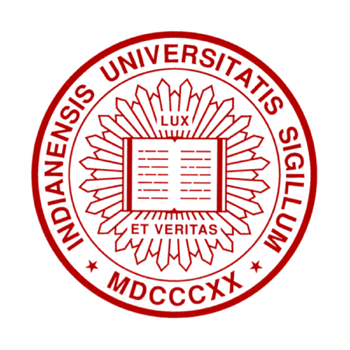 Maciek Swat
USA
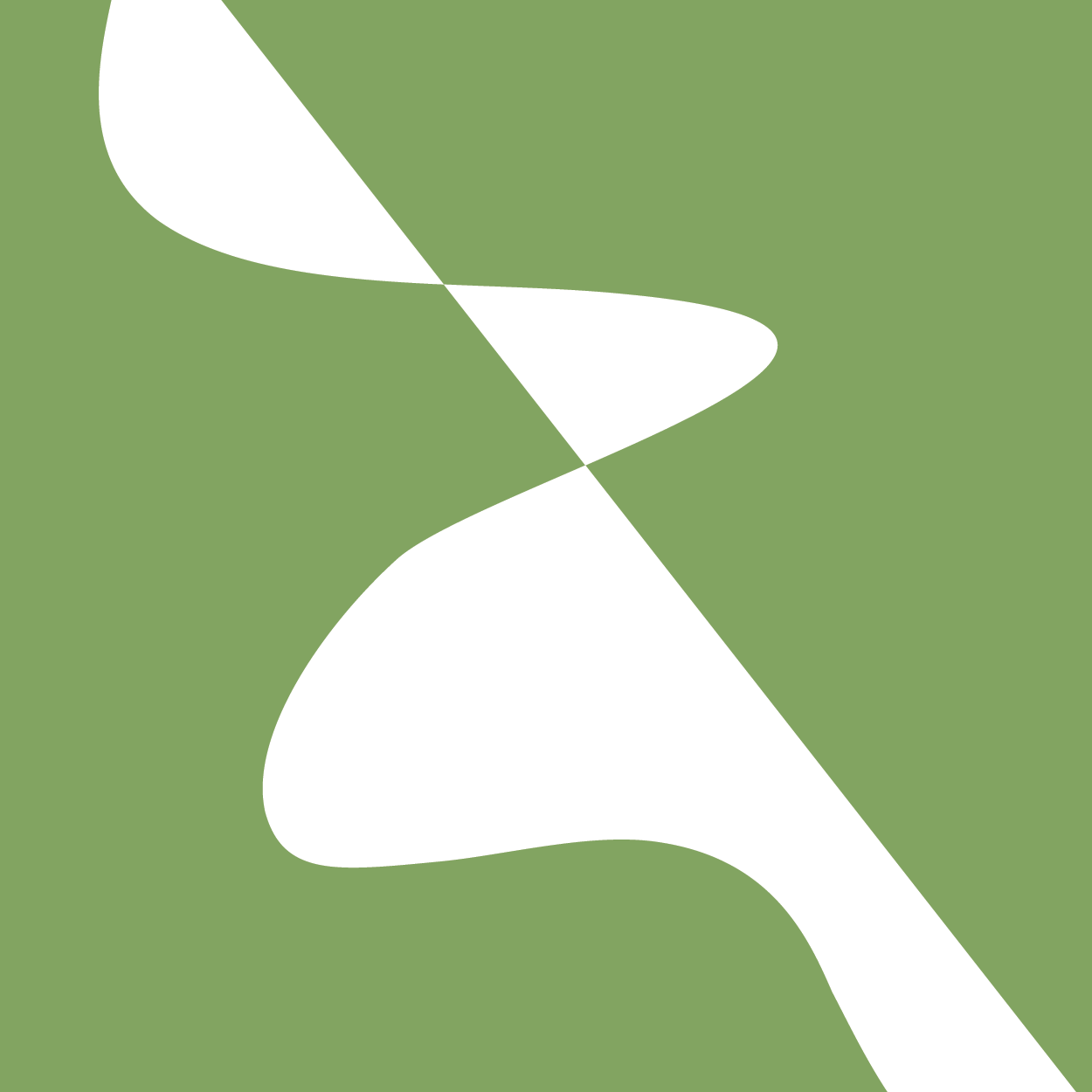 The workshop will begin at 11:00AM EDT
Screensharing and microphones have been disabled for participants in the main session—they are available in breakout rooms
Please submit questions/concerns/suggestions via zoom chat
User support will be available in zoom breakout rooms
Workshop will be live-streamed, recorded and distributed
Make sure you save the zoom link after registering so you do not have to re-register
Please take the time now to be sure you have a working nanoHUB account and to download and install CompuCell3D to your desktop if you are planning to run it locally
Please also join the workshop slack channel at  https://join.slack.com/t/multiscalemod-ags3330/shared_invite/zt-g0up1lz7-z5XGFC73UZk1j3BPeW7RVA

Funding Sources: NIH U24 EB028887, NIH R01 GM122424, NIH R01 GM123032, NIH P41 GM109824, NSF 1720625 and nanoHUB
Course Outline
Day 1 Monday Aug. 3, 2020:
Getting Started with CC3D on nanoHUB and Desktop 
Examples of Biomedical Problems you can address using Multicellular Virtual Tissue models
COVID Tissue Model, using Player and Twedit++
Building a Tellurium Model of virus and immune response
CV 19 Version 0 -- Running Antimony virus and immune response in CC3D, converting timescales, plots and saving data
Day 2 Tuesday Aug. 4, 2020:
CV 19 Version 1 -- Creating Epithelial Layer, Cell Type Transitions, Issue of Poisson Rules
CV 19 Version 2 -- Spatializing the virus, diffusion as an idea, diffusion solver, secretion and absorption, adding chemokine
CV 19 Version 3 -- Immune Cell Spatialization model, links, creating cells, saving data
CV 19 Version 4 -- Exercises on cell motility, chemotaxis and random motility and dependence on parameters
Day 3 Wednesday Aug. 5, 2020:
CV 19 Version 5 -- Contact killing -- contact area plug-in and links
CV 19 Version 6 -- Adding Tissue Recovery and Cell Division
CV 19 Version 7 -- Adding viral replication model in individual cells
CV 19 Version 8 -- Adding INF induced viral resistance, macrophages and phagocytosis
CompuCell3D Theory and Background
Day 4 Thursday Aug. 6, 2020:
Sample Models:
Delta Notch: Contact signaling between Antimony models and Simple Colonic Crypt
Cell Crawling: Compartmental Cells
Vasculature, Vascular and Avascular Tumor, 
Colonic Crypt and 3D models
Cluster and Parameter Scan execution
Deploying CC3D simulation on NanoHub
CompuCell3D Modeling Best Practices
Turning unitary model into modules (optional)
Day 5-7  Friday Aug.  7-- Sunday Aug. 9, 2020: Hackathon  BUILDING MODELS STUDENTS ARE INTERESTED IN
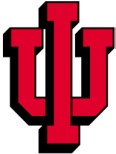 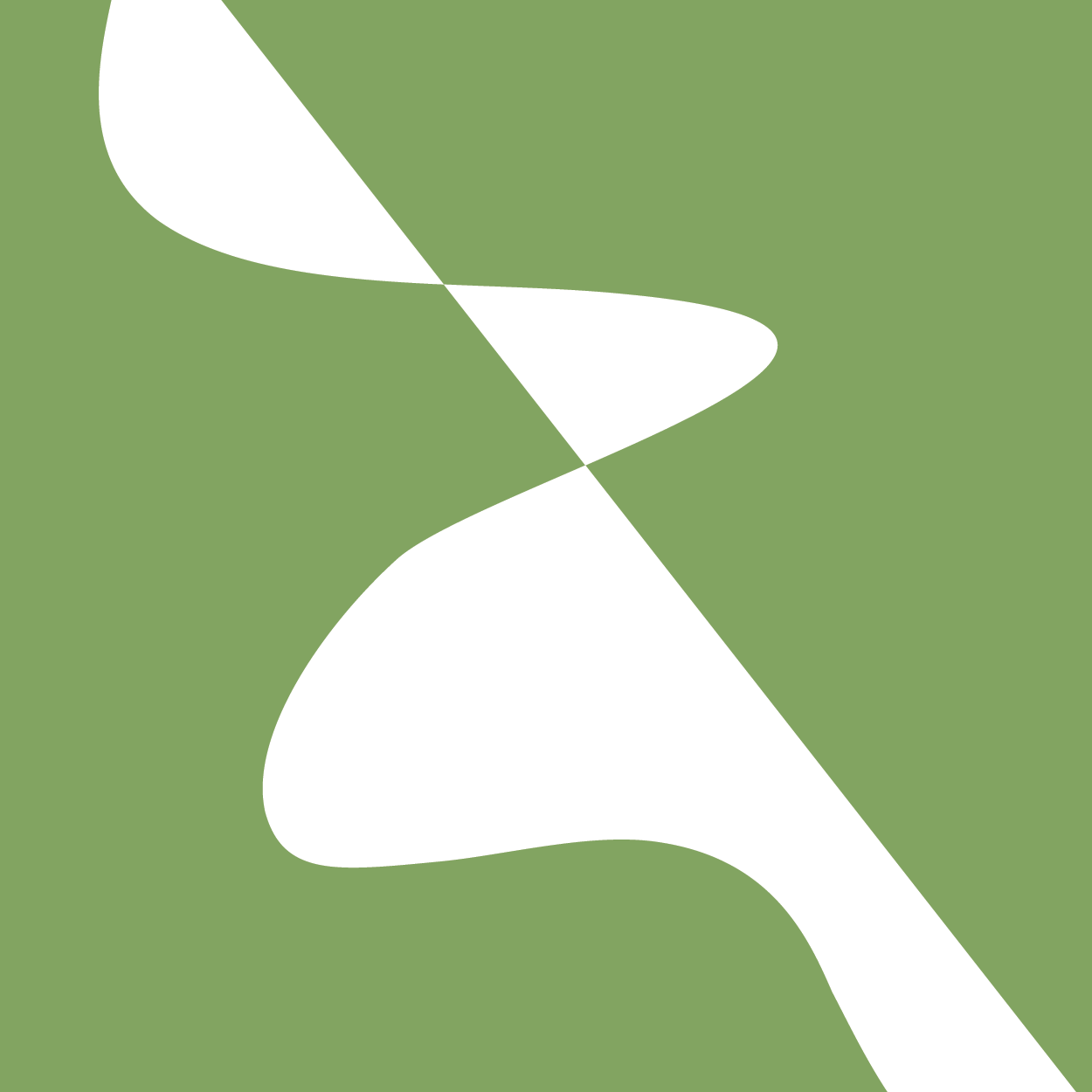 CC3D nanoHUB Links
NanoHUB is a shared, open, online computing platform for students, teachers and researchers. User can learn modeling, develop, run and share research models and learn from models developed by others. NanoHUB covers a range of applications from Artificial Intelligence, to electronics to biological modeling. 

The CompuCell3D web page with info on nanoHUB is at: https://compucell3d.org/NanoHub

At nanoHUB, CC3D is at:https://nanohub.org/tools/cc3dbase4x
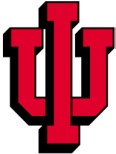 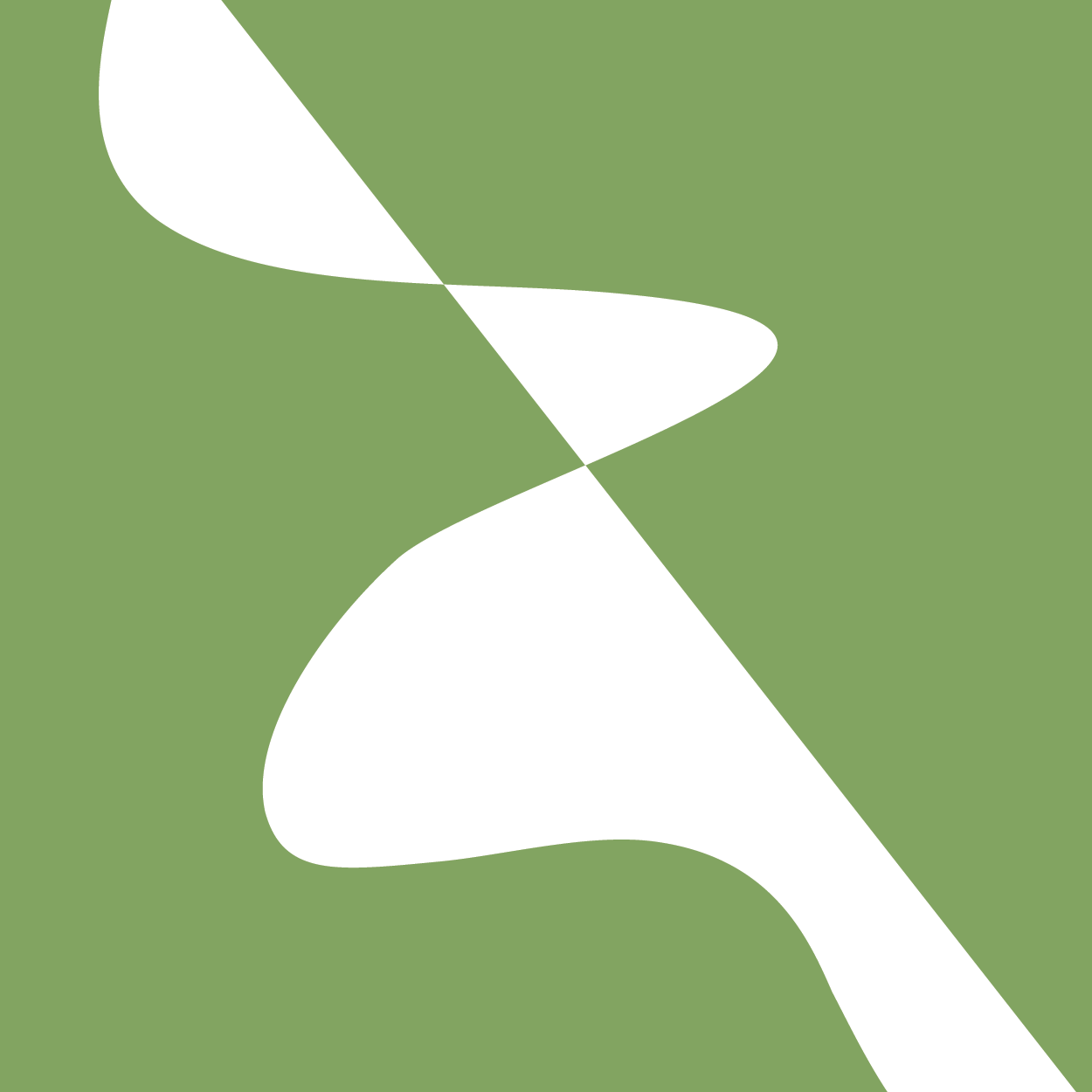 CC3D Desktop App
Current CompuCell3D (CC3D) version is 4.2.3, released 31 July 2020. (though any 4.2.x version should be OK.)
CC3D uses Python 3.6.

Executable version are available for Windows, Mac and Linux at:
https://compucell3d.org/SrcBin 

Source code is also available if you would like to compile on your own:
https://compucell3d.org/SourceCode
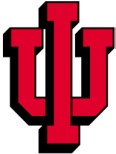 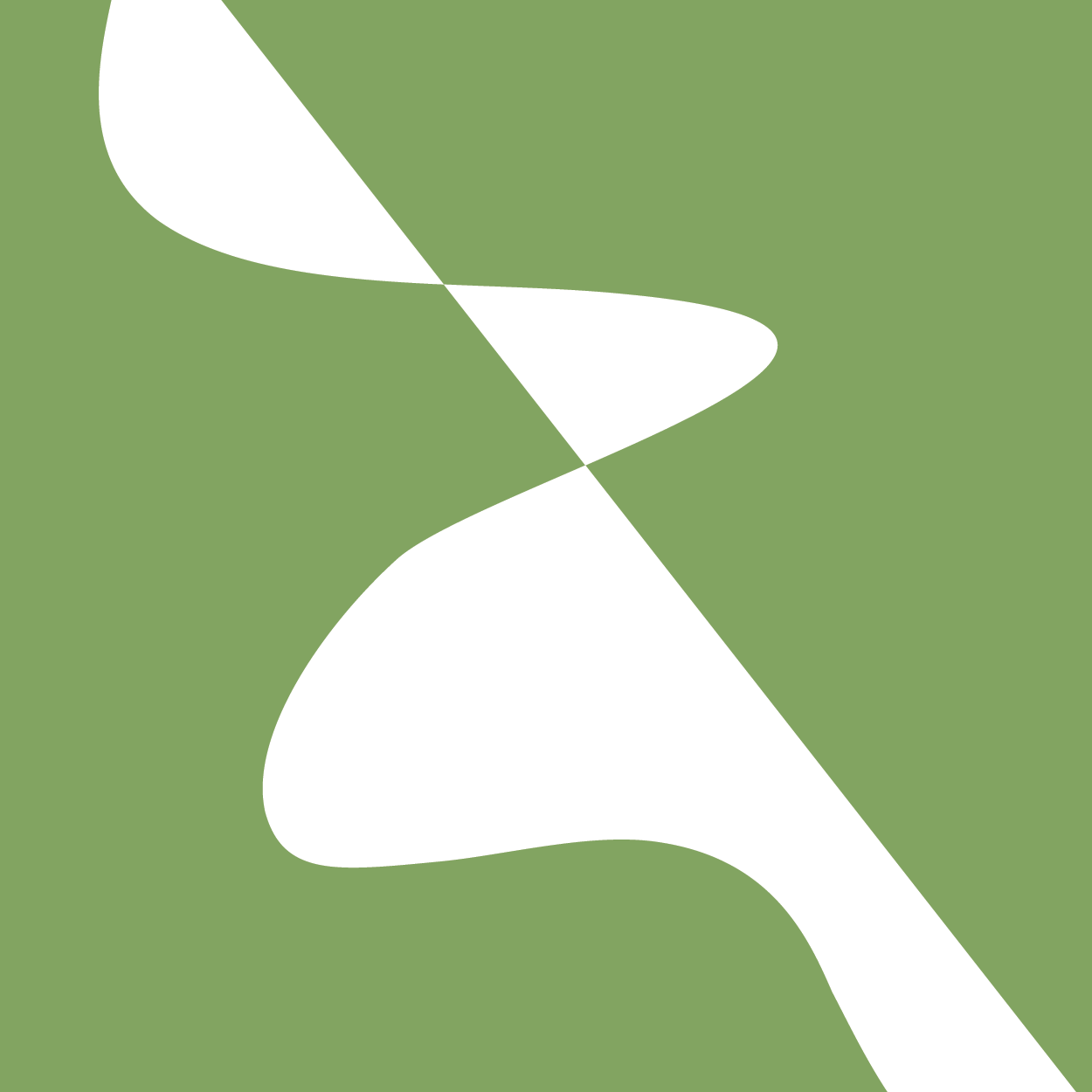 Where to Find Resources
CompuCell3D:
Web Site: https://compucell3d.org/ 
Download source and compiled code: https://compucell3d.org/SrcBin 
Online Help and Manual: 	https://pythonscriptingmanual.readthedocs.io/en/4.1.1/ 
Other Help Files: https://compucell3d.org/Manuals 

Class files at the Compucell3d website: https://compucell3d.org/CC3D_2020_class_files (see also the slack channel)

Quick Reference Guides:
CompuCell3D Online Quick Start: https://cc3dquickreferenceguide.readthedocs.io/en/latest/          https://compucell3d.org/CC3D_2020_class_files?action=AttachFile&do=get&target=cc3d_quick_reference_guide.pdf 
Python Quick Reference Guide:https://compucell3d.org/CC3D_2020_class_files?action=AttachFile&do=get&target=python_cheat_sheet_py3.pdf 
Tellurium and libRoadRunner Quick Reference Guide: https://compucell3d.org/CC3D_2020_class_files?action=AttachFile&do=get&target=TellRoadCheatSheet.pdf
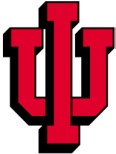 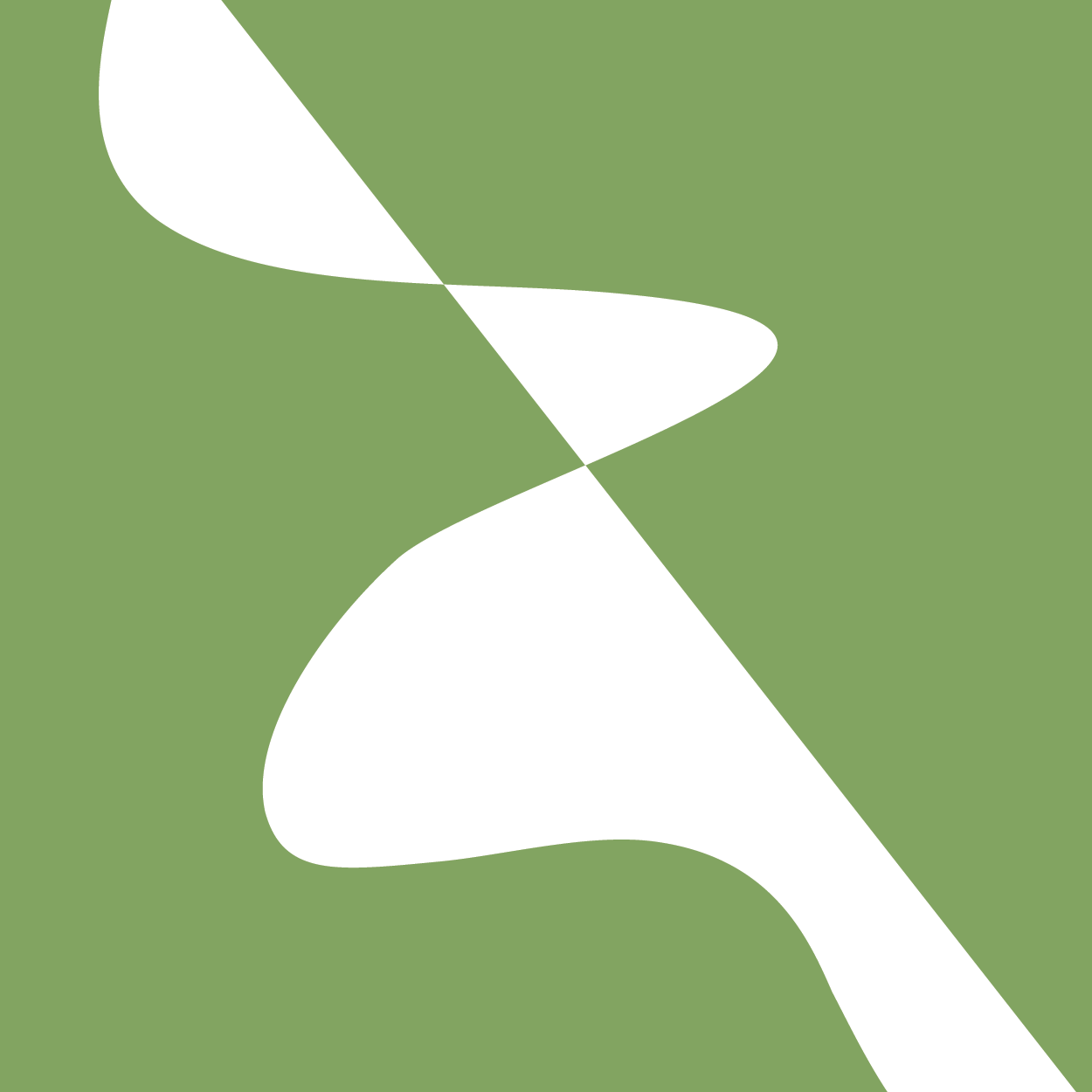 Slack
Main Slack channel:
https://app.slack.com/client/T017HE055JN/C017HE05KPC 

Slack help for Windows:
https://multiscalemod-ags3330.slack.com/archives/C01879HFYL8 
Slack help for Mac:
https://multiscalemod-ags3330.slack.com/archives/C017PKPSYAG
Slack help for Unix:
https://multiscalemod-ags3330.slack.com/archives/C01879J0ULQ

Questions-for-the-organizers:
https://multiscalemod-ags3330.slack.com/archives/C017G3PT4AZ
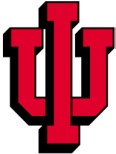 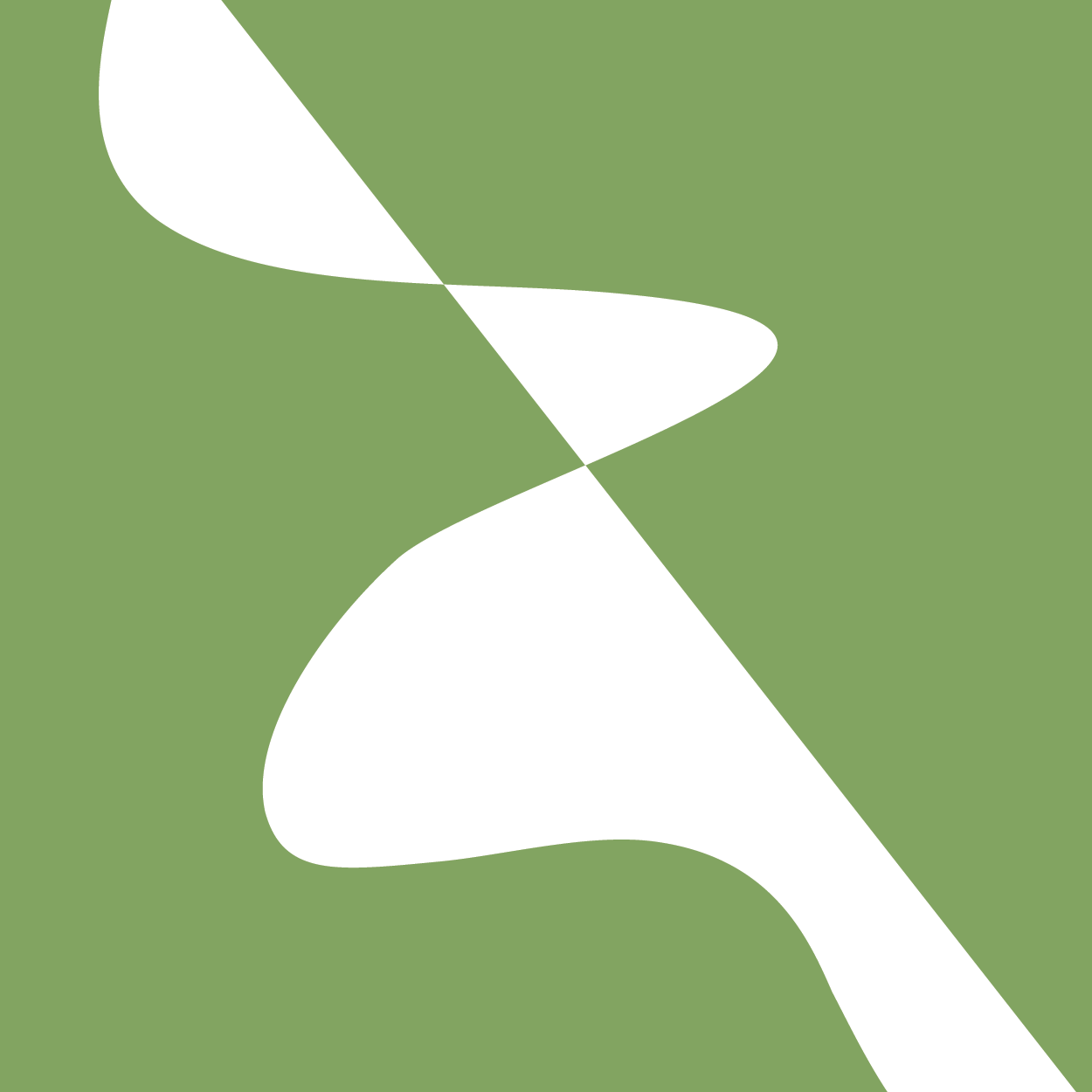 People
Prof. James A Glazier, IUB, jaglazier@gmail.com 
Dr. Gilberto L Thomas, Univer. Federal do Rio Grande do Sul, 	Brazil, glt@if.ufrgs.br
Dr. Bobby Madamanchi, Purdue University, akmadamanchi@gmail.com 
Dr. Andy Somogyi, IUB, somogyie@indiana.edu 
Dr. TJ Sego, IUB, tjsego@gmail.com 
Dr. Jim Sluka, IUB, jsluka@iu.edu 
Dr. Javier Toledo, IUB, toledom@iu.edu 
Mr. Joshua Aponte-Serrano, IUB, joaponte@iu.edu 
Mr. Juliano Ferrari Gianlupi, IUB, jferrari@iu.edu 
IUB: Indiana University, Bloomington, Indiana USA
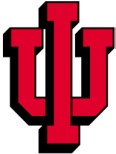 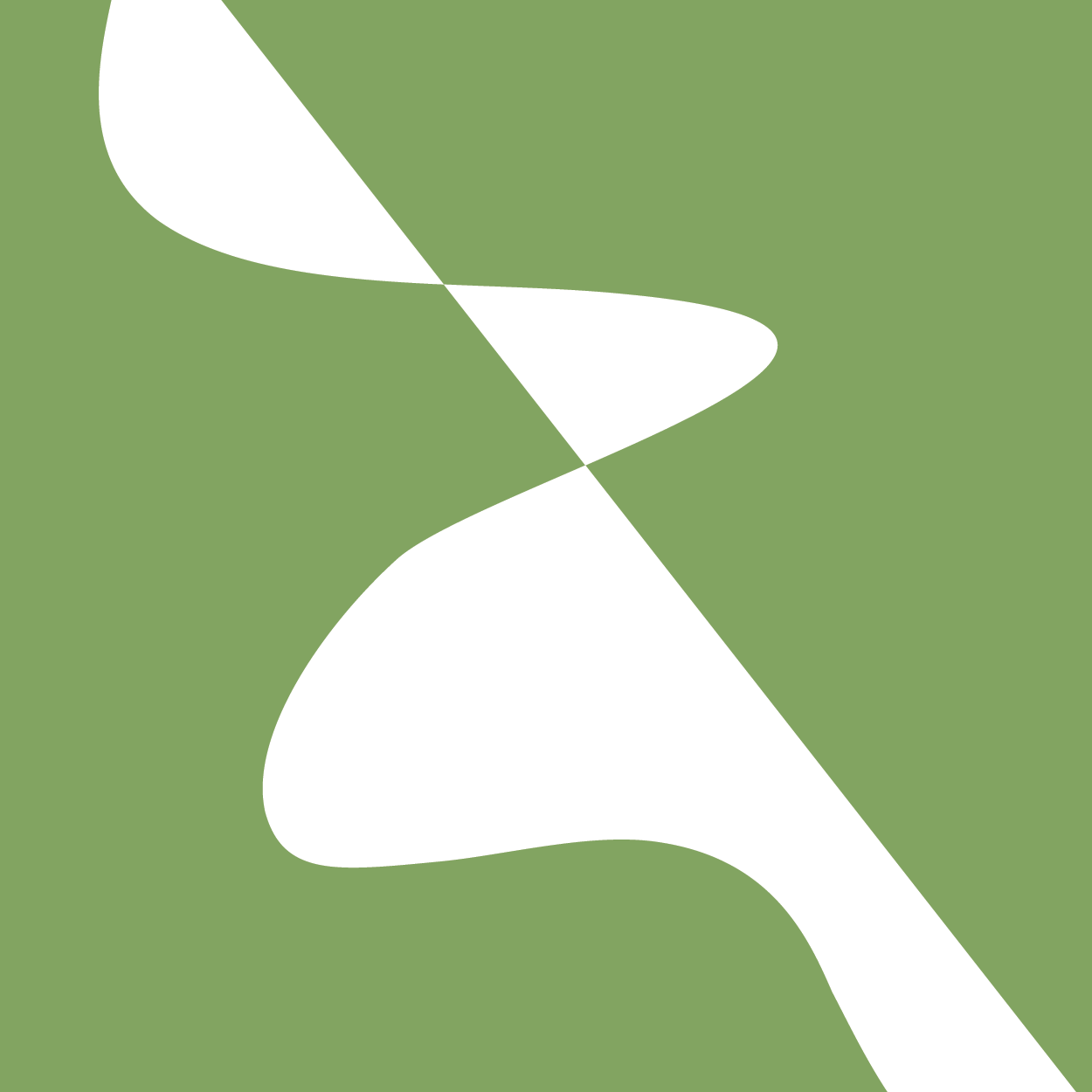 Summary of previous Day’s Results
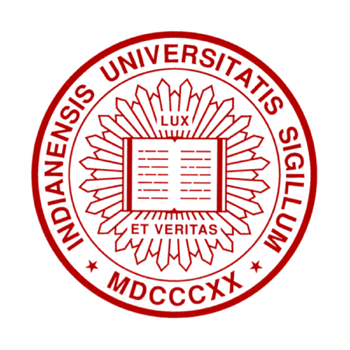 James  A. Glazier
Dept. of Intelligent Systems Engineering 
and Biocomplexity Institute
Indiana University 
Bloomington, IN 47408
USA
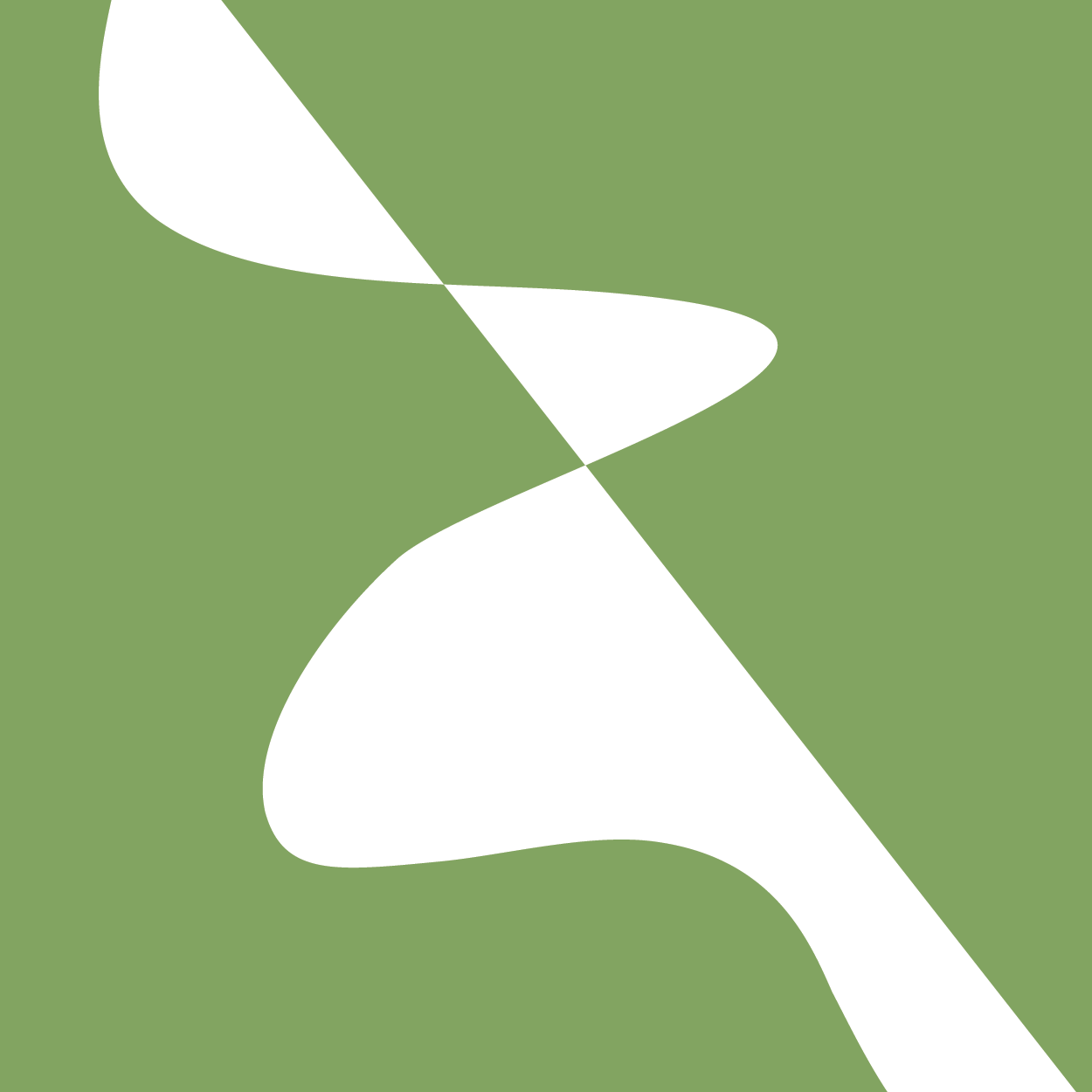 Day 3:
CV 19 Version 5 -- Contact killing -- contact area plug-in and links
CV 19 Version 6 -- Adding Tissue Recovery and Cell Division
CV 19 Version 7 -- Adding viral replication model in individual cells
CV 19 Version 8 -- Adding INF induced viral resistance, macrophages and phagocytosis
CompuCell3D Theory and Background
Implementing Cell Growth
CellGrowth1.cc3d
Start with a single cell, positive contact energy and a volume constraint that varies over time. Keep increasing target volume
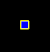 <CompuCell3D Revision="20200731" Version="4.2.3">    <Potts>        <Dimensions x="256" y="256" z="1"/>        <Steps>100000</Steps>        <Temperature>10.0</Temperature>        <NeighborOrder>1</NeighborOrder>    </Potts>    <Plugin Name="CellType">        <CellType TypeId="0" TypeName="Medium"/>        <CellType TypeId="1" TypeName="Tumor"/>        <CellType TypeId="2" TypeName="TumorProliferating"/>        <CellType TypeId="3" TypeName="Necrotic"/>    </Plugin>    <Plugin Name="Volume"/>    <Plugin Name="CenterOfMass"/>    <Plugin Name="Contact">        <Energy Type1="Medium" Type2="Medium">10.0</Energy>        <Energy Type1="Medium" Type2="Tumor">10.0</Energy>        <Energy Type1="Medium" Type2="TumorProliferating">10.0</Energy>        <Energy Type1="Medium" Type2="Necrotic">10.0</Energy>        <Energy Type1="Tumor" Type2="Tumor">10.0</Energy>        <Energy Type1="Tumor" Type2="TumorProliferating">10.0</Energy>        <Energy Type1="Tumor" Type2="Necrotic">10.0</Energy>        <Energy Type1="TumorProliferating" Type2="TumorProliferating">10.0</Energy>        <Energy Type1="TumorProliferating" Type2="Necrotic">10.0</Energy>        <Energy Type1="Necrotic" Type2="Necrotic">10.0</Energy>        <NeighborOrder>4</NeighborOrder>    </Plugin></CompuCell3D>
from cc3d.core.PySteppables import *class CellGrowth1Steppable(SteppableBasePy):    def __init__(self, frequency=1):        SteppableBasePy.__init__(self, frequency)    def start(self):        cell = self.new_cell(self.TUMORPROLIFERATING)        self.cell_field[100:102, 100:102, 0] = cell        cell.targetVolume = 25        cell.lambdaVolume = 5.0    def step(self, mcs):        for cell in self.cell_list:            if cell.type in [self.TUMORPROLIFERATING]:                cell.targetVolume += 0.2
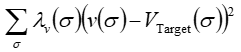 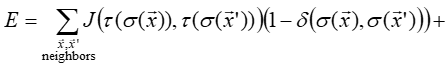 Implementing Cell Growth
Cell is gradually adjusting its volume in such a way that it is always close to target volume
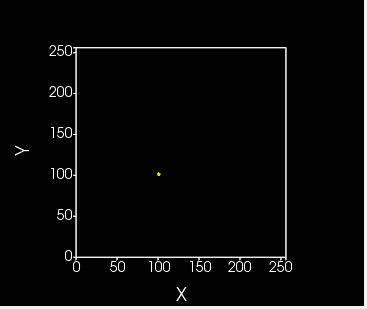 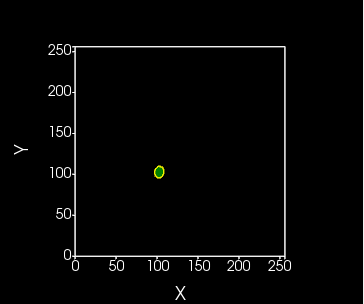 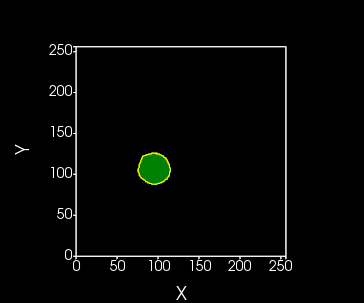 Mitosis
CellGrowth2.cc3d
Once cell starts growing it makes sense to divide the cell once it reaches doubling volume
self.parent_cell
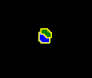 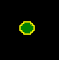 self.child_cell
Before mitosis we have single object that represents cell
self.parent_cell represents CC3D cell object that exist before mitosis takes place
self.child_cell represents new CC3D cell object that gets created during mitosis

In biology we talk about two daughter cells. However in simulation it is very convenient to use parent, child terminology so that we can copy cell properties from cell that existed before mitosis to newly created cell object
Code Highlights -  CellGrowth2.cc3d
class CellGrowth2Steppable(SteppableBasePy):    def __init__(self, frequency=1):        SteppableBasePy.__init__(self, frequency)    def start(self):        cell = self.new_cell(self.TUMORPROLIFERATING)        self.cell_field[100:102, 100:102, 0] = cell        cell.targetVolume = 25        cell.lambdaVolume = 5.0    def step(self, mcs):        for cell in self.cell_list:            if cell.type in [self.TUMORPROLIFERATING]:                cell.targetVolume += 0.2
class MitosisSteppable(MitosisSteppableBase):    def __init__(self, frequency=1):        MitosisSteppableBase.__init__(self, frequency)    def step(self, mcs):        cells_to_divide = []        for cell in self.cell_list:            if cell.volume > 50:                cells_to_divide.append(cell)        for cell in cells_to_divide:            self.divide_cell_random_orientation(cell)    def update_attributes(self):        # reducing parent target volume        self.parent_cell.targetVolume /= 2.0        self.clone_parent_2_child()        if self.parent_cell.type == self.TUMORPROLIFERATING:            self.child_cell.type = self.TUMOR        else:            self.child_cell.type = self.TUMORPROLIFERATING
from cc3d import CompuCellSetupfrom CellGrowth2Steppables import CellGrowth2Steppablefrom CellGrowth2Steppables import MitosisSteppable        CompuCellSetup.register_steppable(steppable=CellGrowth2Steppable(frequency=1))CompuCellSetup.register_steppable(steppable=MitosisSteppable(frequency=1))CompuCellSetup.run()
Mitosis - continued
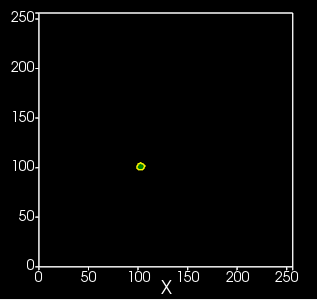 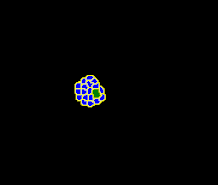 After 2500 MCS
Why do we observe a single cell of type TumorProliferating and a lot of cells of type Tumor?
Based on the code, can you spot which cells grow and (thus divide)?
Can you modify the code so that cells of all types grow and divide?
Mitosis code explained
self.parent_cell
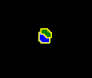 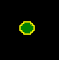 self.child_cell
Before mitosis we have single object that represents cell
class MitosisSteppable(MitosisSteppableBase):    def __init__(self, frequency=1):        MitosisSteppableBase.__init__(self, frequency)    def step(self, mcs):        cells_to_divide = []        for cell in self.cell_list:            if cell.volume > 50:                cells_to_divide.append(cell)        for cell in cells_to_divide:            self.divide_cell_random_orientation(cell)    def update_attributes(self):        # reducing parent target volume        self.parent_cell.targetVolume /= 2.0        self.clone_parent_2_child()        if self.parent_cell.type == self.TUMORPROLIFERATING:            self.child_cell.type = self.TUMOR        else:            self.child_cell.type = self.TUMORPROLIFERATING
update_attributes function gets called immediately after new cell is created here
update_attributes function is a right place to initialize properties of the newly created cell and adjust properties of self.parent_cell
Contact inhibition of proliferation
ContactInhibitionOfProliferation.cc3d
When We can build a simple model where we make cell growth rate pressure dependent. When pressure inside the cell  -  defined as targetVolume – volume,  grows the cell growth rate gets smaller
class CellGrowthSteppable(SteppableBasePy):    def __init__(self, frequency=1):        SteppableBasePy.__init__(self, frequency)    def start(self):        cell = self.new_cell(self.TUMORPROLIFERATING)        self.cell_field[100:102, 100:102, 0] = cell        cell.targetVolume = 25        cell.lambdaVolume = 5.0    def step(self, mcs):        for cell in self.cell_list:            if cell.type in [self.TUMORPROLIFERATING, self.TUMOR]:                delta = max(0.0, 0.2 - 0.05*(cell.targetVolume - cell.volume))                cell.targetVolume += delta
Simple implementation of contact inhibition of proliferation
Code highlights - ContactInhibitionOfProliferation.cc3d
class MitosisReadyPlotterSteppable(SteppableBasePy):    def __init__(self, frequency=1):        SteppableBasePy.__init__(self, frequency)        self.create_scalar_field_cell_level_py("MitosisReadyCells")    def step(self, mcs):        field = self.field.MitosisReadyCells        field.clear()        for cell in self.cell_list:            if cell.volume > 50:                field[cell] = 100                print('adding cell ', cell.id)            else:                field[cell] = 1
from cc3d import CompuCellSetupfrom ContactInhibitionOfProliferationSteppables import CellGrowthSteppablefrom ContactInhibitionOfProliferationSteppables import MitosisSteppablefrom ContactInhibitionOfProliferationSteppables import MitosisReadyPlotterSteppableCompuCellSetup.register_steppable(steppable=CellGrowthSteppable(frequency=1))# it is essential to register plotter before Mitosis otherwise we will never see which cell was ready for mitosisCompuCellSetup.register_steppable(steppable=MitosisReadyPlotterSteppable(frequency=1))CompuCellSetup.register_steppable(steppable=MitosisSteppable(frequency=1))CompuCellSetup.run()
MitosisReadyPlotter – Player Settings
To observe mitosis ready plotter output set screen update frequency to 1 once there is enough cells to see the effect
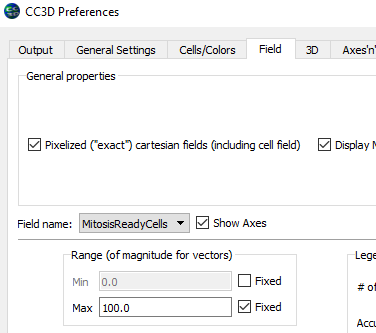 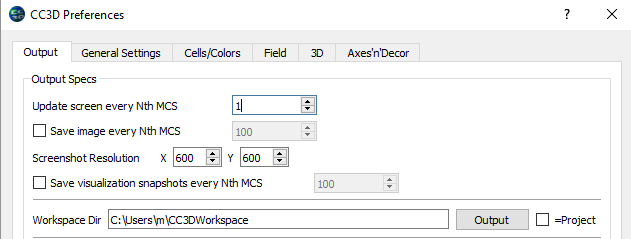 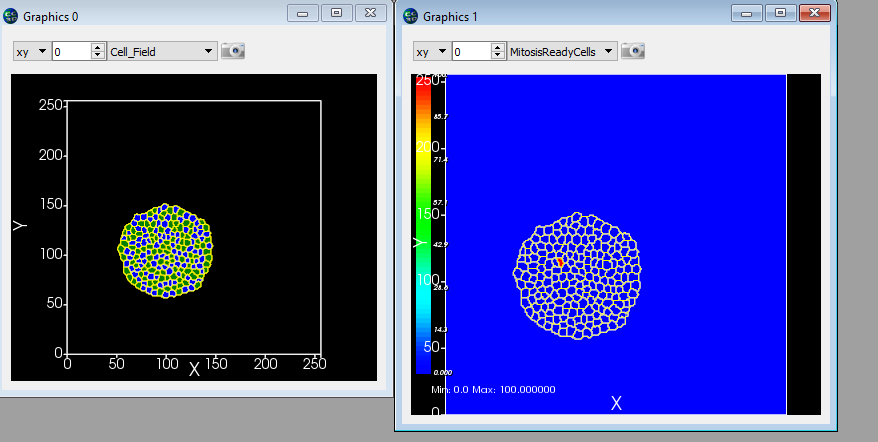 Set fixed value of 100 for MitosisReadyCell field
Cell about to divide
Putting it all together – Avascular Tumor Simulation
AvascularTumor.cc3d
So far we have learned the following CC3D concepts and techniques:

How to use contact energy and volume constraint to control cell shape
How to grow cells
How to divide cells
How to add diffusive field 
How to change cell type

Let’s combine those techniques together and build a simplified simulation of avascular tumor. 

We will use 3 cell types ,Tumor, TumorProliferating and Necrotic
We will make cell growth depend on level of nutrients and on cell pressure (contact inhibition of proliferation)
Cells turn necrotic once the level of nutrients falls below critical threshold. Necrotic cells do not grow or divide
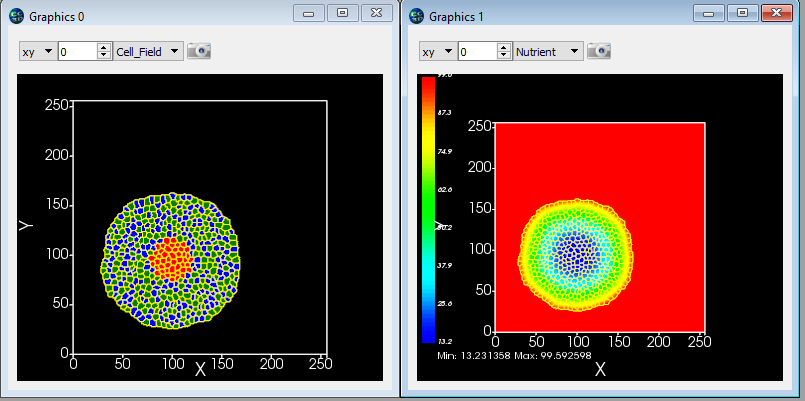 Tumor or TumorProliferating cells
Necrotic cells
Code highlights - AvascularTumor.cc3d
from cc3d.core.PySteppables import *def ir(x):    return int(round(x))class AvascularTumorSteppable(SteppableBasePy):    def start(self):        cell = self.new_cell(self.TUMORPROLIFERATING)        self.cell_field[100:102, 100:102, 0] = cell        cell.targetVolume = 25        cell.lambdaVolume = 5.0    def step(self, mcs):        nutrient_field = self.field.Nutrient        for cell in self.cell_list:            x_com = ir(cell.xCOM)            y_com = ir(cell.yCOM)            z_com = ir(cell.zCOM)            nutrient_level = nutrient_field[x_com, y_com, z_com]            if cell.type in [self.TUMORPROLIFERATING, self.TUMOR]:                nutrient_based_growth_component = min(0.2, 0.01 * nutrient_level)                delta = max(0.0, nutrient_based_growth_component - 0.05 * (cell.targetVolume - cell.volume))                cell.targetVolume += delta        if len(self.cell_list) > 200:
            for cell in self.cell_list:                x_com = ir(cell.xCOM)                y_com = ir(cell.yCOM)                z_com = ir(cell.zCOM)                nutrient_level = nutrient_field[x_com, y_com, z_com]                if nutrient_level < 20:                    cell.type = self.NECROTIC
Convenience function to round COM coordinate to nearest integer
Nutrient-based contribution to growth rate
Pressure dependent growth rate
Tumor-> necrotic transition
Building 3D Vascular Tumor simulation
While we are not going to go through this exercise in this introductory session it is worth mentioning that building
The simulation presented below does not take that much more coding that we have already done so far.
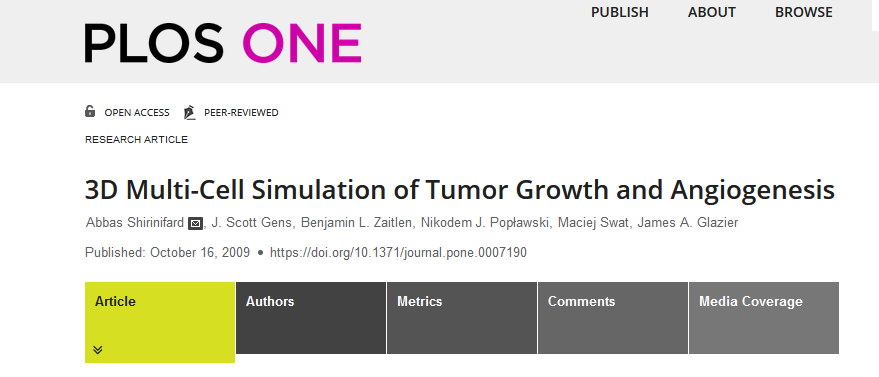 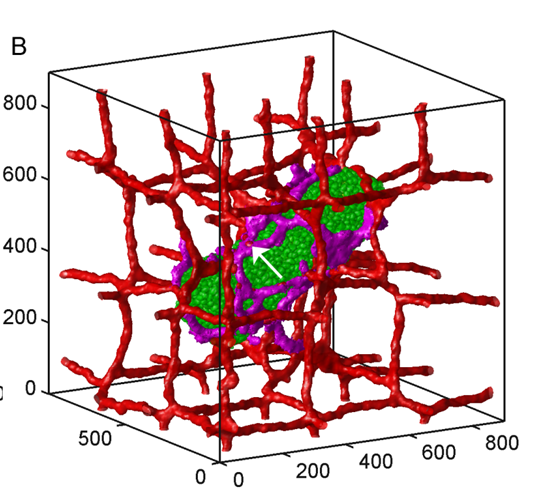 from .TumorVasc3DSteppables import VolumeParamSteppablefrom .TumorVasc3DSteppables import MitosisSteppableimport cc3d.CompuCellSetup as CompuCellSetupvol_steppable = VolumeParamSteppable(frequency=1)vol_steppable.set_params(1, 5, 1)CompuCellSetup.register_steppable(steppable=vol_steppable)doublingVolumeDict = {1: 54, 2: 54, 4: 80, 6: 80}mitosis_steppable = MitosisSteppable(frequency=1)mitosis_steppable.set_params(doublingVolumeDict=doublingVolumeDict)CompuCellSetup.register_steppable(steppable=mitosis_steppable)CompuCellSetup.run()
The simulation uses the same mechanisms that we have covered so far
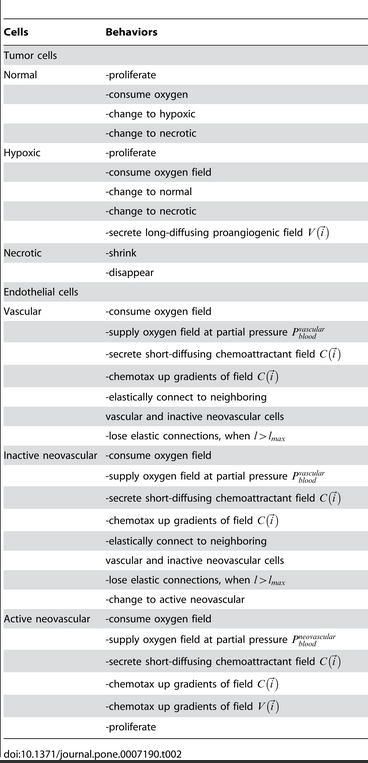 Key concepts of the simulation
<CompuCell3D>    <Potts>        <Dimensions x="180" y="180" z="180"/>        <Steps>100000</Steps>        <Flip2DimRatio>1</Flip2DimRatio>        <Boundary_x>Periodic</Boundary_x>        <Boundary_y>Periodic</Boundary_y>        <Boundary_z>Periodic</Boundary_z>        <CellMotility>            <MotilityParameters CellType="InactiveNeovascular" Motility="0"/>            <MotilityParameters CellType="Vascular" Motility="0"/>            <MotilityParameters CellType="ActiveNeovascular" Motility="0"/>            <MotilityParameters CellType="Vascular" Motility="0"/>            <MotilityParameters CellType="Normal" Motility="100"/>            <MotilityParameters CellType="Hypoxic" Motility="100"/>            <MotilityParameters CellType="Necrotic" Motility="`100"/>        </CellMotility>        <NeighborOrder>3</NeighborOrder>    </Potts>
<Plugin Name="CellType">    <CellType TypeName="Medium" TypeId="0"/>    <CellType TypeName="Normal" TypeId="1"/>    <CellType TypeName="Hypoxic" TypeId="2"/>    <CellType TypeName="Necrotic" TypeId="3"/>    <CellType TypeName="ActiveNeovascular" TypeId="4"/>    <CellType TypeName="Vascular" TypeId="5"/>    <CellType TypeName="InactiveNeovascular" TypeId="6"/></Plugin>
<Plugin Name="NeighborTracker"/><Plugin Name="Chemotaxis">    <Algorithm>merks</Algorithm>    <ChemicalField Source="FlexibleDiffusionSolverFE" Name="VEGF1">        <ChemotaxisByType Type="ActiveNeovascular" Lambda="85" ChemotactTowards="Medium,Normal,Hypoxic"/>    </ChemicalField>...<Plugin Name="CenterOfMass"/><Plugin Name="Contact">    <Energy Type1="Medium" Type2="Medium">0</Energy>    <Energy Type1="Normal" Type2="Medium">8</Energy>    <Energy Type1="Normal" Type2="Normal">6</Energy>...<Plugin Name="Volume"/><Plugin Name="Surface"/><Plugin Name="FocalPointPlasticity">    <Parameters Type1="ActiveNeovascular" Type2="ActiveNeovascular">        <Lambda>10</Lambda>        <ActivationEnergy>-100</ActivationEnergy>        <TargetDistance>3</TargetDistance>        <MaxDistance>20</MaxDistance>        <MaxNumberOfJunctions NeighborOrder="1">2</MaxNumberOfJunctions>    </Parameters>... <Steppable Type="PIFInitializer">    <PIFName>Simulation/TumorVasc3D.txt</PIFName></Steppable><Steppable Type="FlexibleDiffusionSolverFE">    ...<Steppable Type="KernelDiffusionSolver">    ...
def step(self, mcs):    field_neo_vasc = self.field.VEGF2    field_malig = self.field.Oxygen    for cell in self.cellList:        # Inactive neovascular differentiation        if cell.type == 6:            total_area = 0            x = int(round(cell.xCM / max(float(cell.volume), 0.001)))            y = int(round(cell.yCM / max(float(cell.volume), 0.001)))            z = int(round(cell.zCM / max(float(cell.volume), 0.001)))            concentration = field_neo_vasc[x, y, z]            if concentration > 0.5:                neighbor_list = self.get_cell_neighbor_data_list(cell)                for neighbor, common_surface_area in neighbor_list:                    if neighbor:                        if neighbor.type in [5, 6, 7]:                            total_area += common_surface_area                print(cell.type, total_area)                if total_area < 70:                    # Growth rate equation                    cell.targetVolume += 0.06 * concentration / (0.5 + concentration)                    cell.targetSurface += 0.15 * concentration / (0.5 + concentration)        ## Active neovascular growth        if cell.type == 4:            total_area = 0            x = int(round(cell.xCM / max(float(cell.volume), 0.00000001)))            y = int(round(cell.yCM / max(float(cell.volume), 0.00000001)))            z = int(round(cell.zCM / max(float(cell.volume), 0.00000001)))            concentration = field_neo_vasc[x, y, z]            if concentration > 0.5:                neighbor_list = self.get_cell_neighbor_data_list(cell)                for neighbor, common_surface_area in neighbor_list:                    if neighbor:                        if neighbor.type in [5, 6, 7]:                            total_area += common_surface_area                if total_area < 50:                    # Growth rate equation                    cell.targetVolume += 0.06 * concentration / (0.5 + concentration)                    cell.targetSurface += 0.15 * concentration / (0.5 + concentration)
# Malignat and Hypoxic Cells growthif cell.type == 1 or cell.type == 2:    x = int(round(cell.xCM / max(float(cell.volume), 0.001)))    y = int(round(cell.yCM / max(float(cell.volume), 0.001)))    z = int(round(cell.zCM / max(float(cell.volume), 0.001)))    concentration2 = field_malig[x, y, z]    # switch to Hypoxic cell type    if concentration2 < self.nutrient_thresh and mcs > 100:        cell.type = 2    # switch to Necrotic cell type    if concentration2 < self.necrotic_thresh and mcs > 100:        cell.type = 3    # set growth rate equation    if mcs > 100:        cell.targetVolume += 0.04 * concentration2 / (10 + concentration2)        cell.targetSurface += 0.12 * concentration2 / (10 + concentration2)# Hypoxic Cellsif cell.type == 2:    x = int(round(cell.xCM / max(float(cell.volume), 0.001)))    y = int(round(cell.yCM / max(float(cell.volume), 0.001)))    z = int(round(cell.zCM / max(float(cell.volume), 0.001)))    concentration3 = field_malig[x, y, z]    # switch to Necrotic cell type    if concentration3 < self.necrotic_thresh and mcs > 100:        cell.type = 3    # switch to Normal cell type    if concentration3 > self.nutrient_thresh:        cell.type = 1# Necrotic Cellsif cell.type == 3:    # set growth rate equation    cell.targetVolume -= 0.5    cell.lambdaSurface = 0